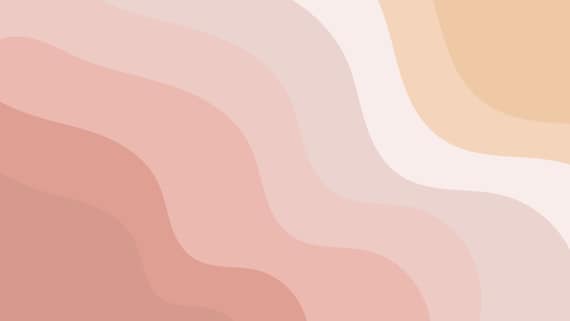 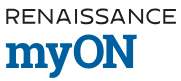 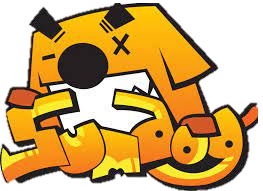 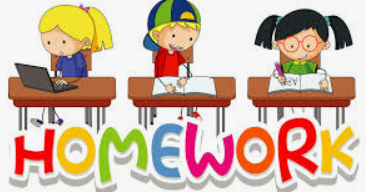 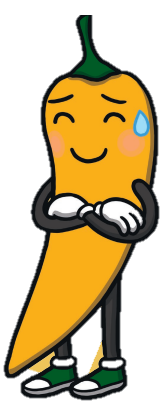 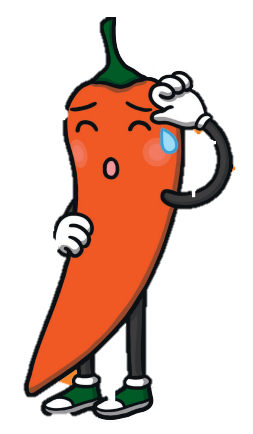 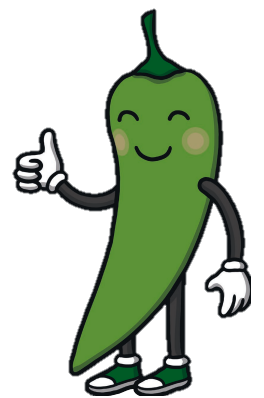 7147 + 735
2233 + 769
6356 + 695
2740 + 853
647 + 343
593 + 309
658 + 335
750 + 853
233 + 163
379 + 210
174 + 424
258 + 323